Chapter-7 Parallel patterns: convolution An introduction to stencil computation
Copyright © 2016 Elsevier  Inc. All rights reserved.
1
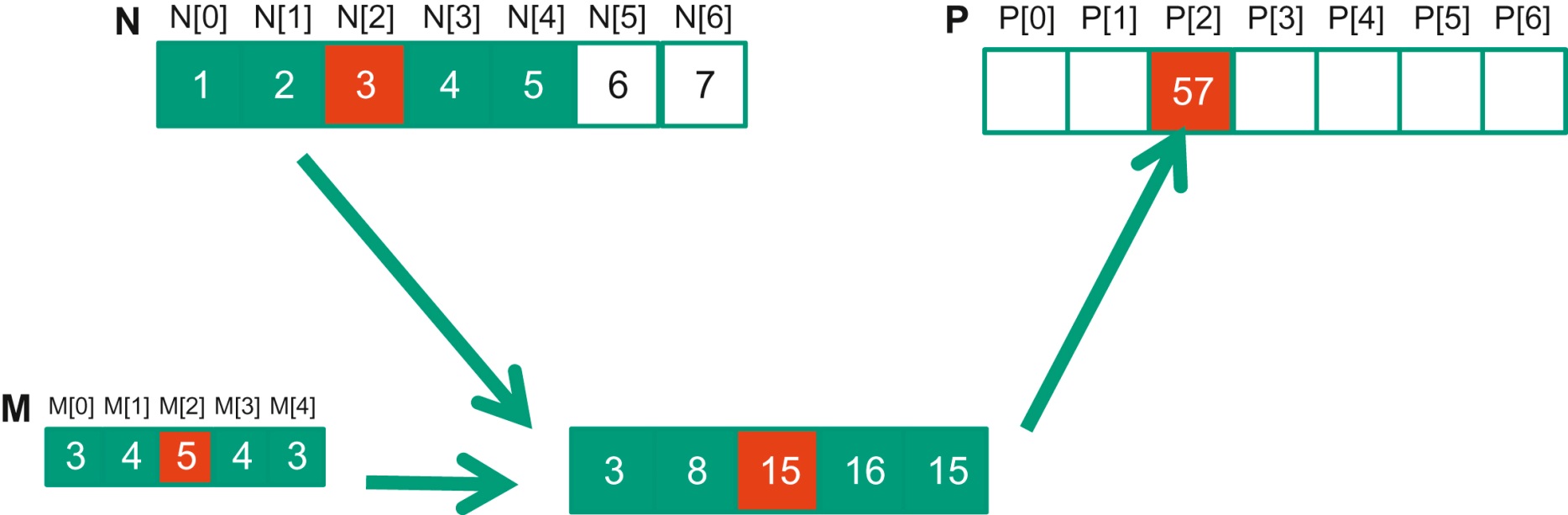 FIGURE 7.1: A 1D convolution example, inside elements.
Copyright © 2016 Elsevier  Inc. All rights reserved.
2
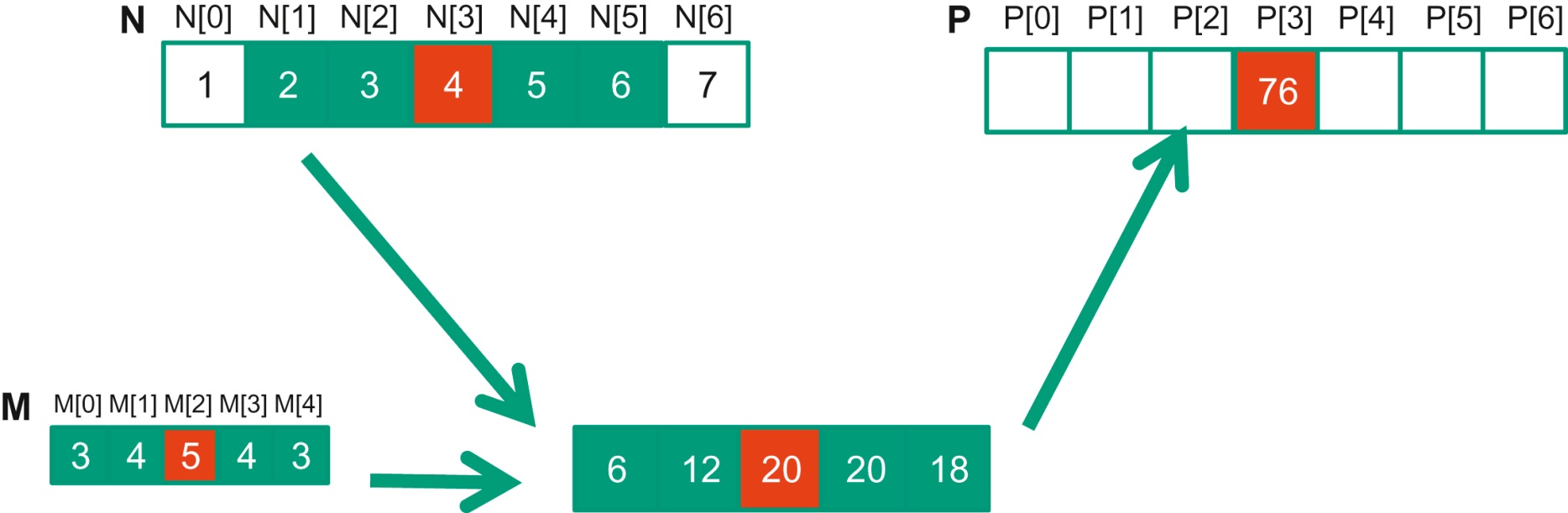 FIGURE 7.2: 1D convolution, calculation of P[3].
Copyright © 2016 Elsevier  Inc. All rights reserved.
3
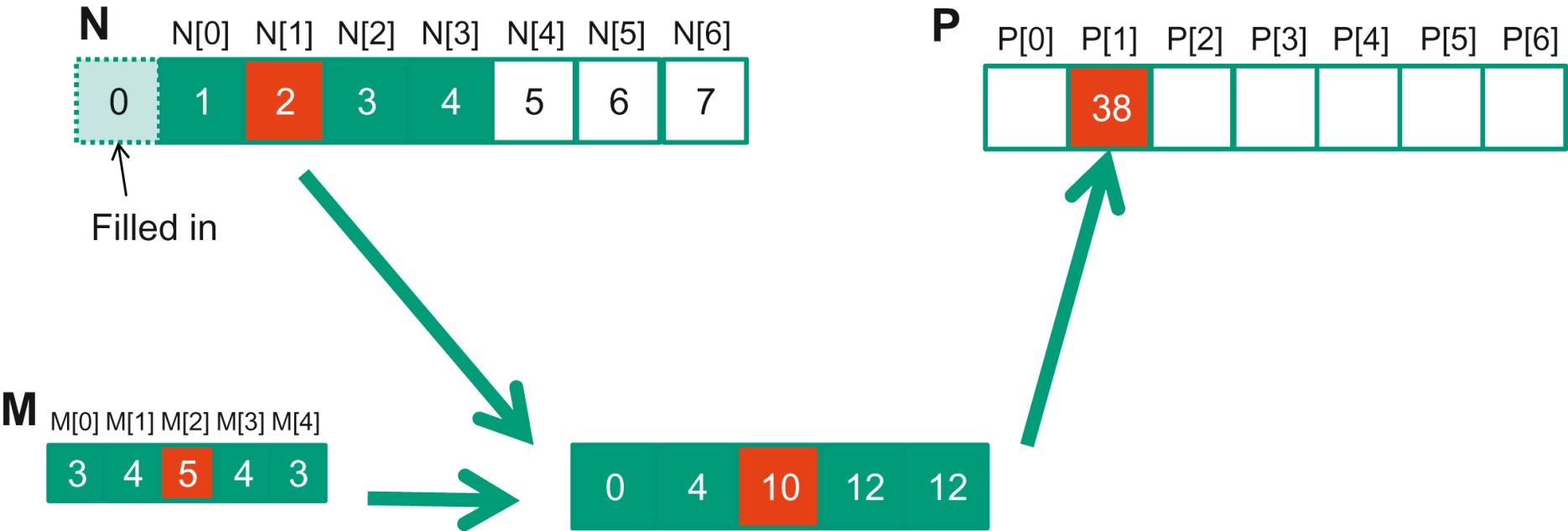 FIGURE 7.3: 1D convolution boundary condition.
Copyright © 2016 Elsevier  Inc. All rights reserved.
4
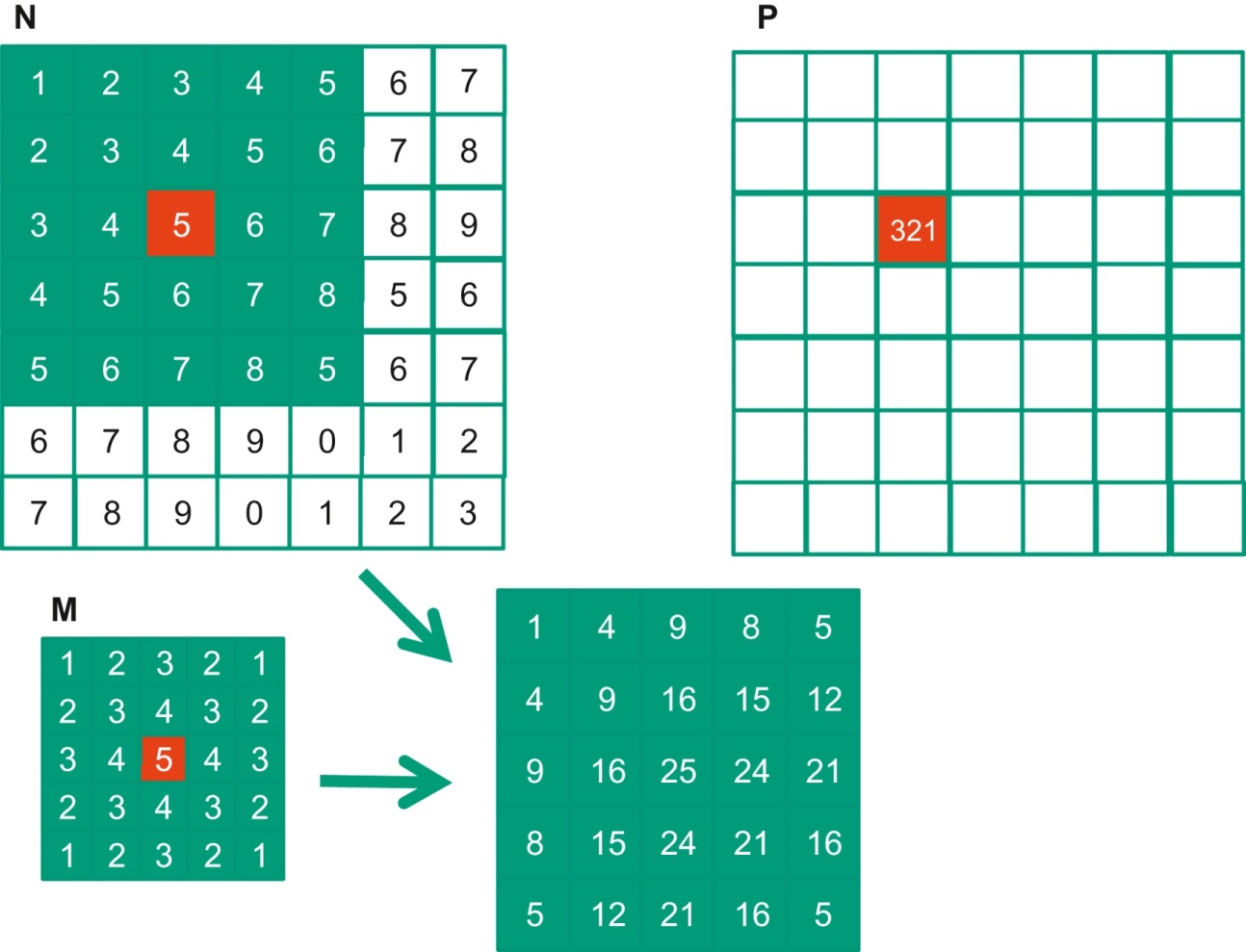 FIGURE 7.4: A 2D convolution example.
Copyright © 2016 Elsevier  Inc. All rights reserved.
5
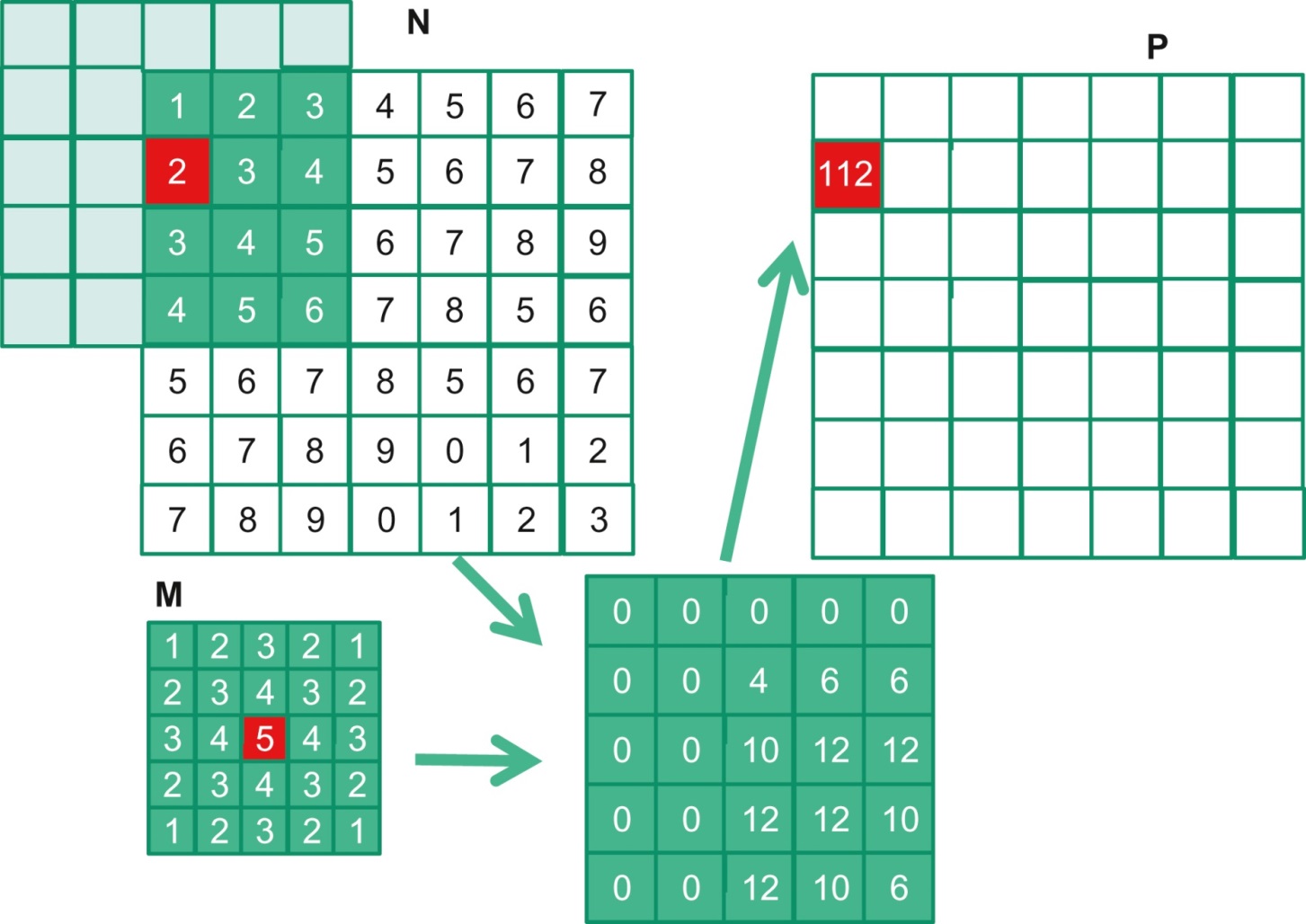 FIGURE 7.5: A 2D convolution boundary condition.
Copyright © 2016 Elsevier  Inc. All rights reserved.
6
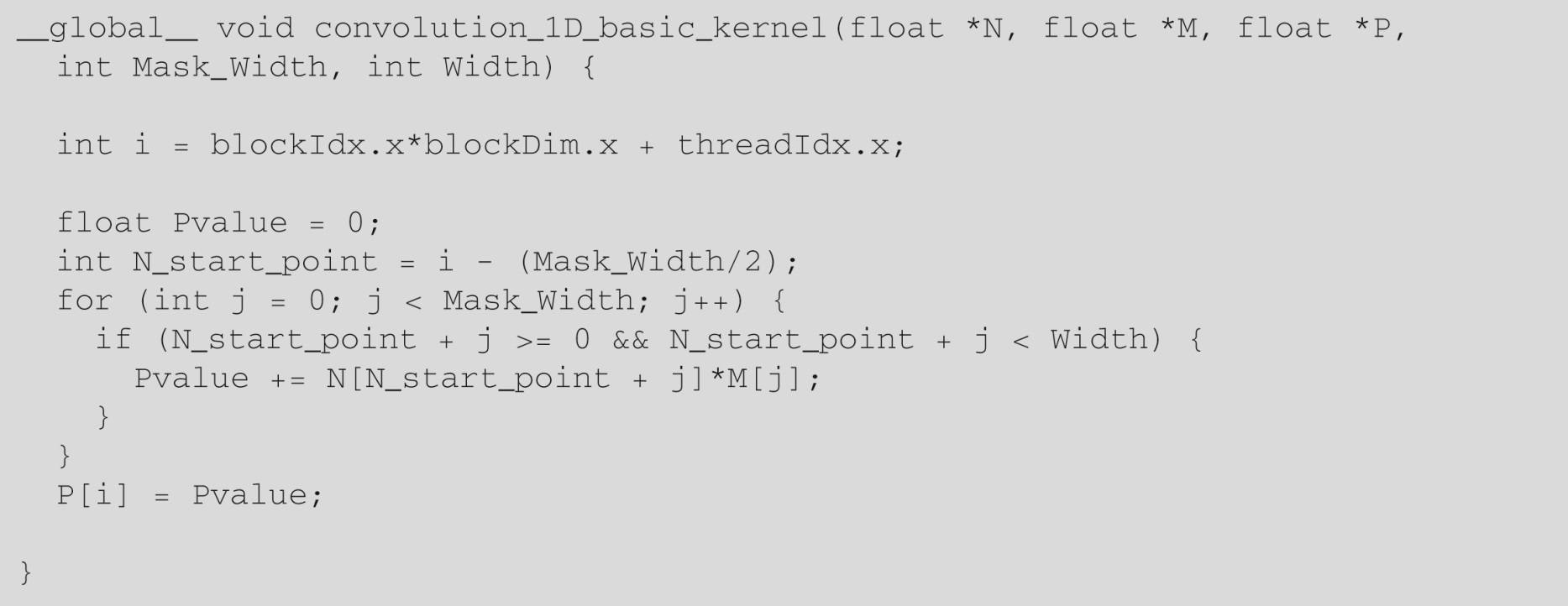 FIGURE 7.6: A 1D convolution kernel with boundary condition handling.
Copyright © 2016 Elsevier  Inc. All rights reserved.
7
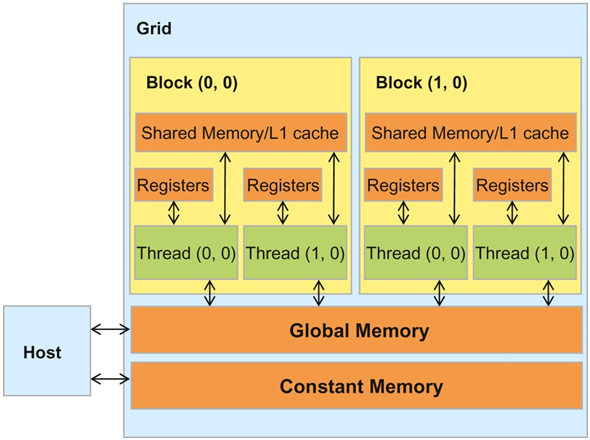 FIGURE 7.7: A review of the CUDA Memory Model.
Copyright © 2016 Elsevier  Inc. All rights reserved.
8
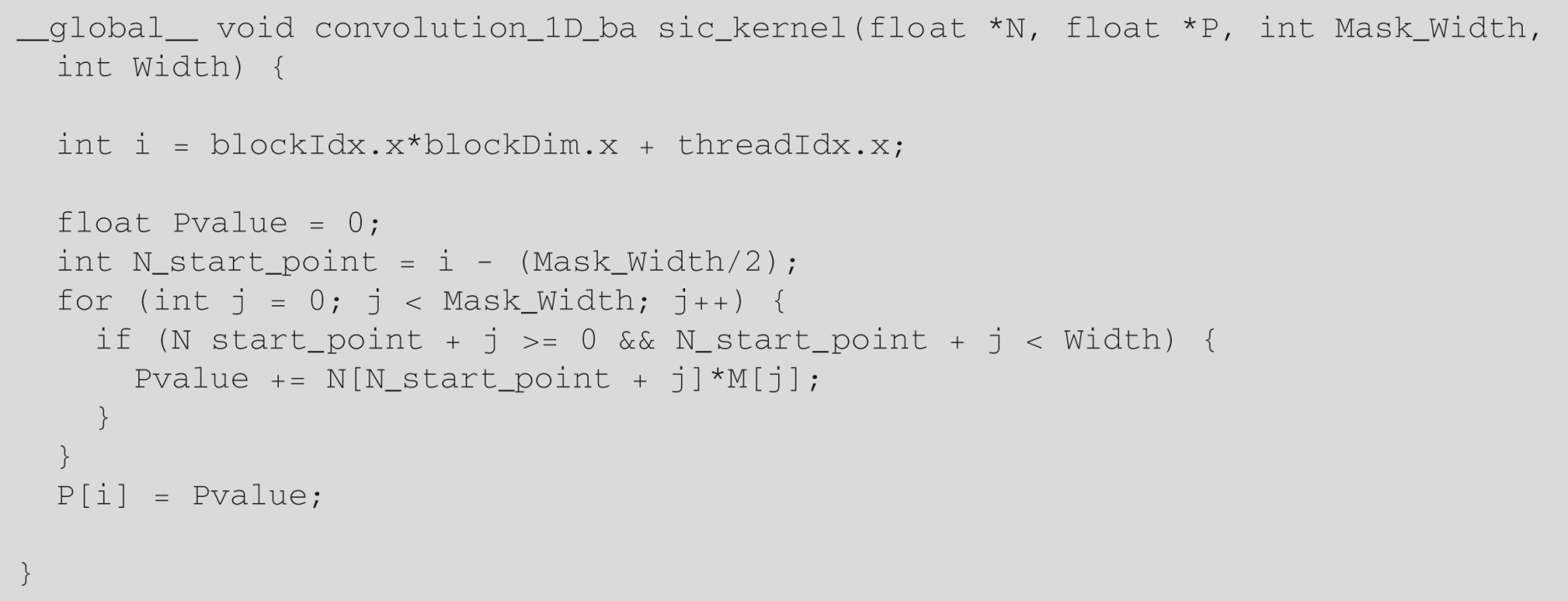 FIGURE 7.8: A 1D convolution kernel using constant memory for M.
Copyright © 2016 Elsevier  Inc. All rights reserved.
9
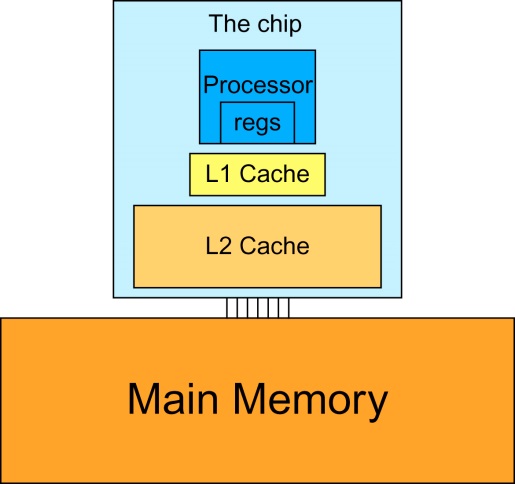 FIGURE 7.9: A simplified view of the cache hierarchy of modern processors.
Copyright © 2016 Elsevier  Inc. All rights reserved.
10
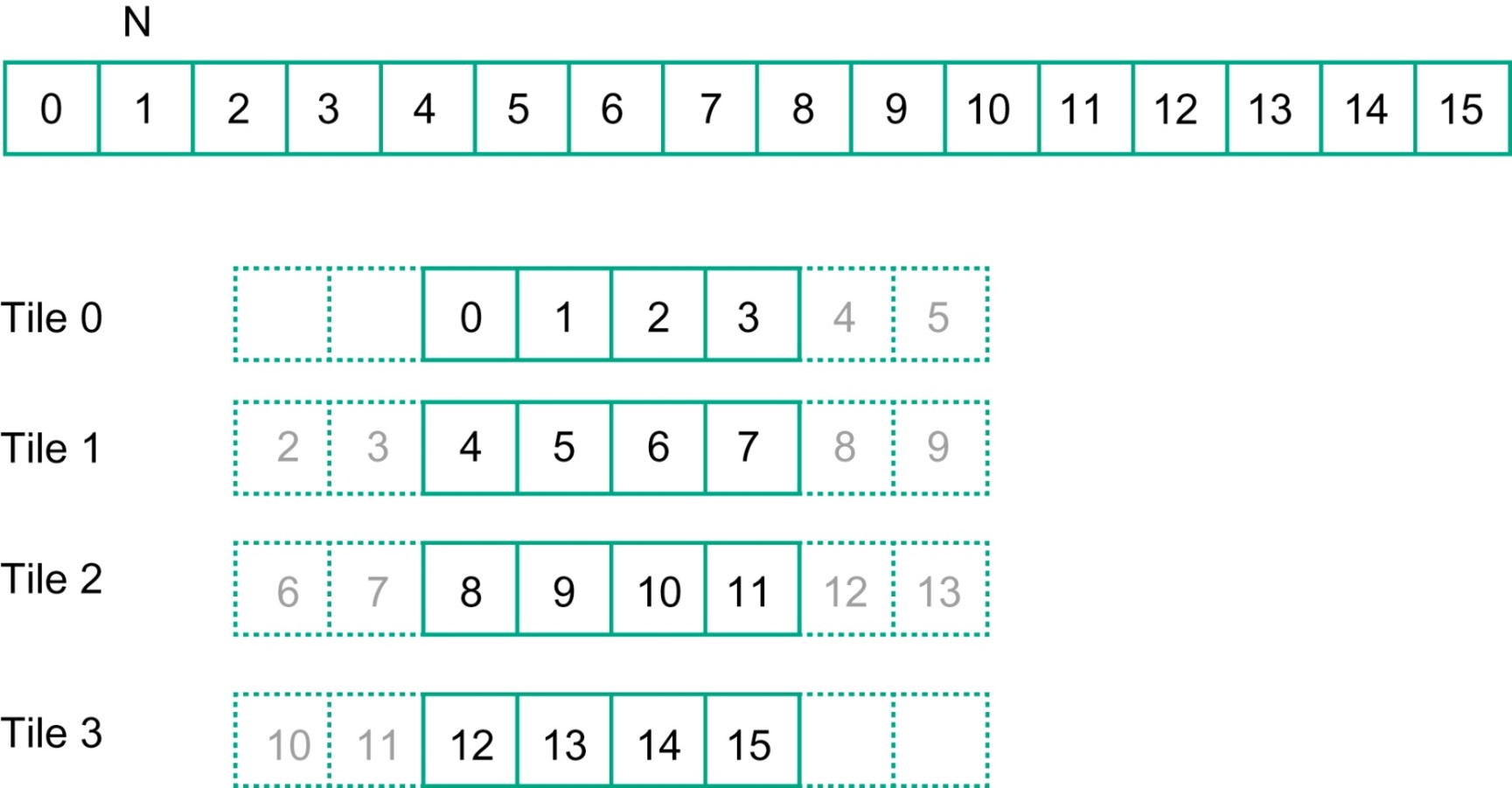 FIGURE 7.10: A 1D tiled convolution example.
Copyright © 2016 Elsevier  Inc. All rights reserved.
11
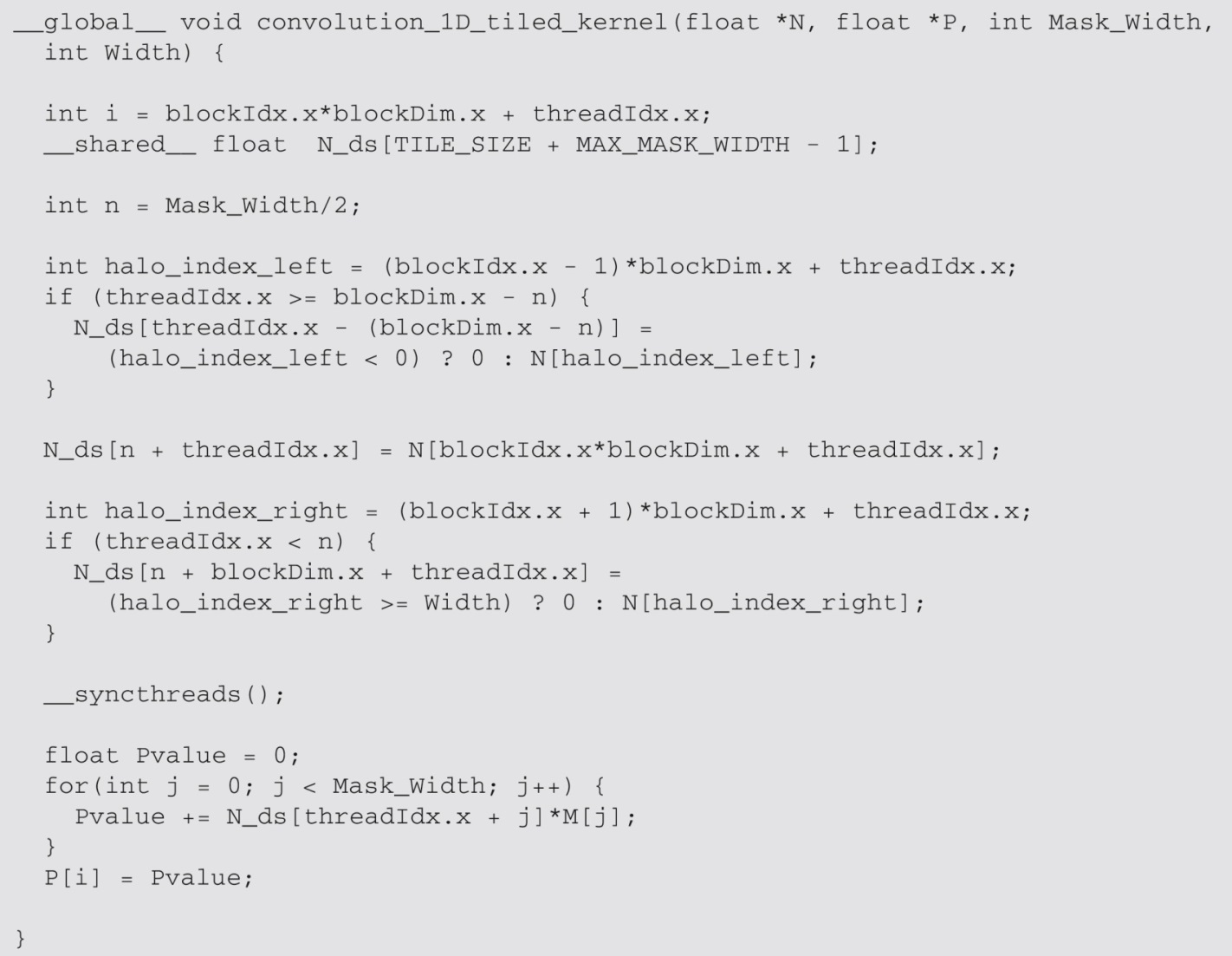 FIGURE 7.11: A tiled 1D convolution kernel using constant memory for M.
Copyright © 2016 Elsevier  Inc. All rights reserved.
12
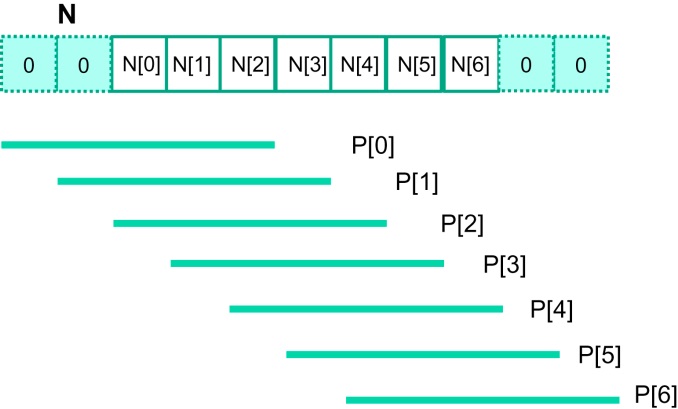 FIGURE 7.12: A small example of accessing N elements and ghost cells.
Copyright © 2016 Elsevier  Inc. All rights reserved.
13
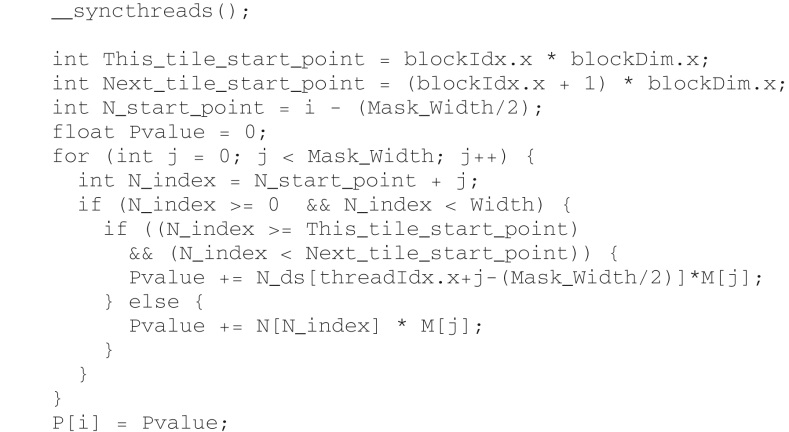 FIGURE 7.13: Using general caching for halo cells.
Copyright © 2016 Elsevier  Inc. All rights reserved.
14
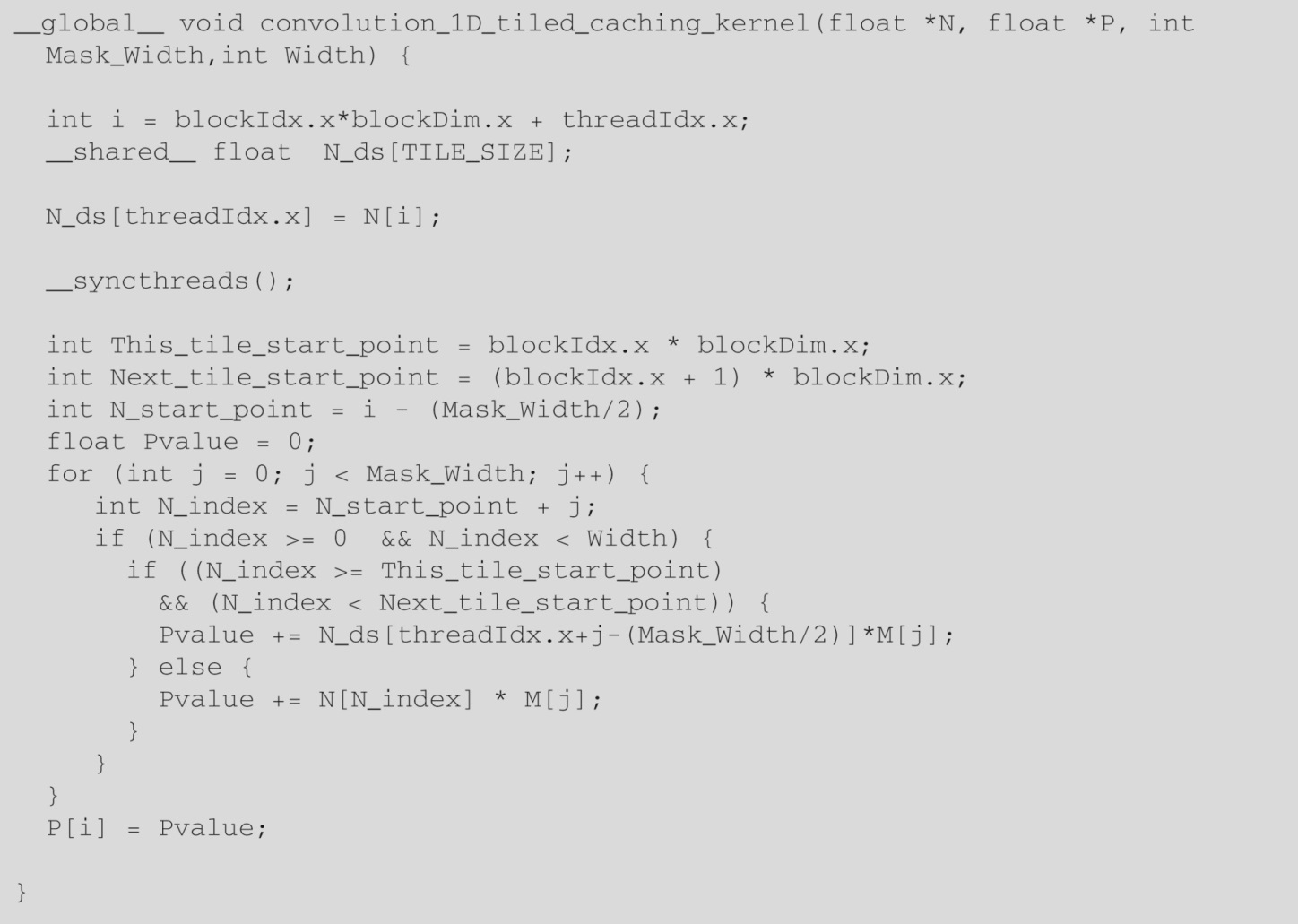 FIGURE 7.14: A simpler tiled 1D convolution kernel using constant memory and general caching.
Copyright © 2016 Elsevier  Inc. All rights reserved.
15
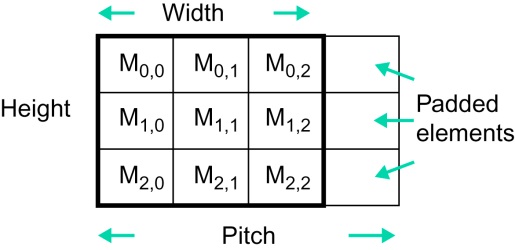 FIGURE 7.15: A padded image format and the concept of pitch.
Copyright © 2016 Elsevier  Inc. All rights reserved.
16
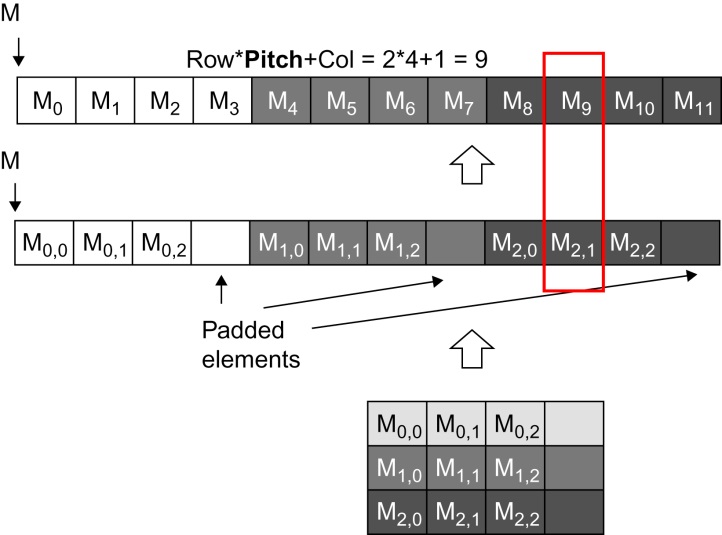 FIGURE 7.16: Row-major layout of a 2D image matrix with padded elements.
Copyright © 2016 Elsevier  Inc. All rights reserved.
17
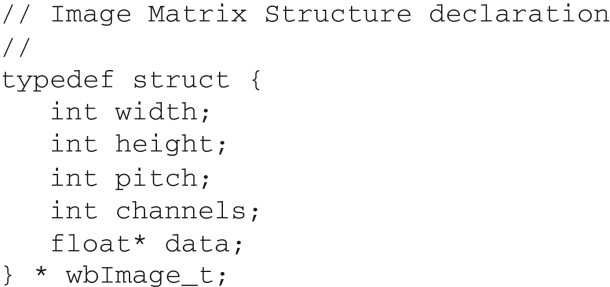 FIGURE 7.17: The C type structure definition of the image pixel element.
Copyright © 2016 Elsevier  Inc. All rights reserved.
18
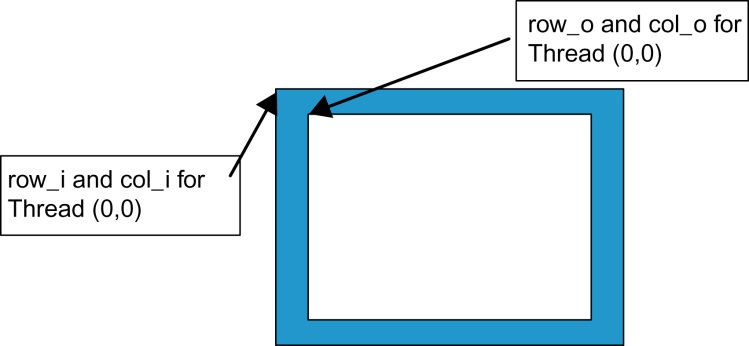 FIGURE 7.18: Starting element indices of the input tile versus output tile.
Copyright © 2016 Elsevier  Inc. All rights reserved.
19
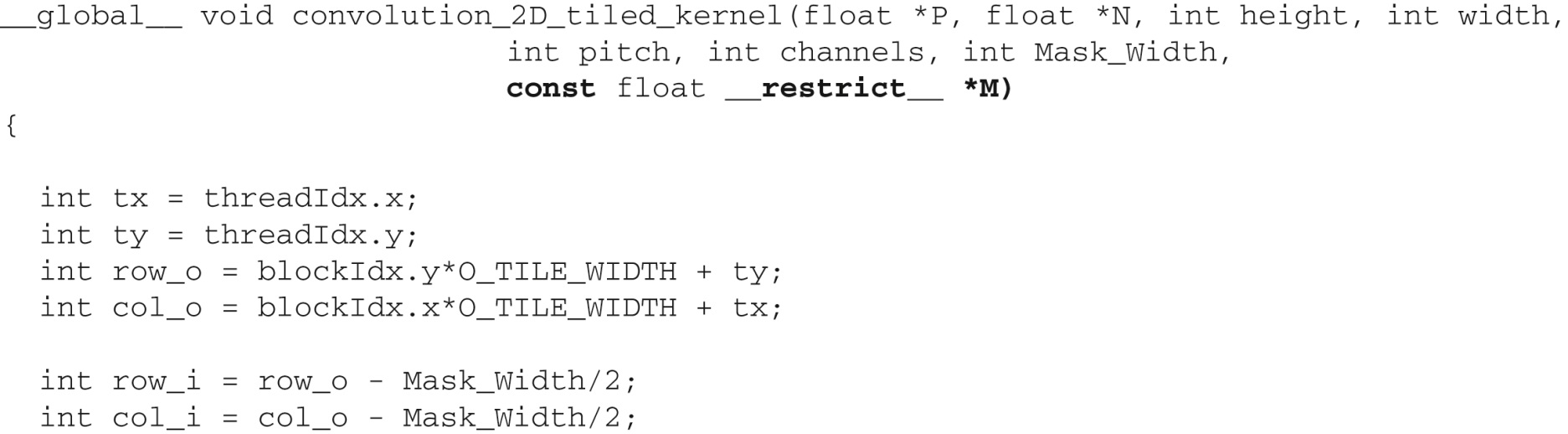 FIGURE 7.19: Part 1 of a 2D convolution kernel.
Copyright © 2016 Elsevier  Inc. All rights reserved.
20
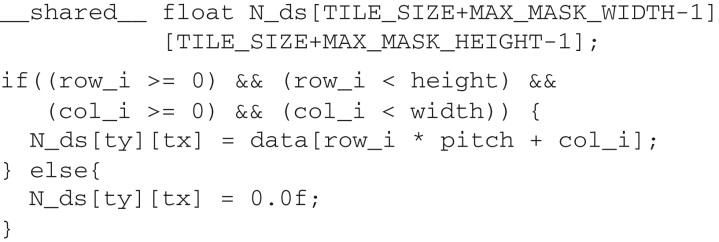 FIGURE 7.20: Part 2 of a 2D convolution kernel.
Copyright © 2016 Elsevier  Inc. All rights reserved.
21
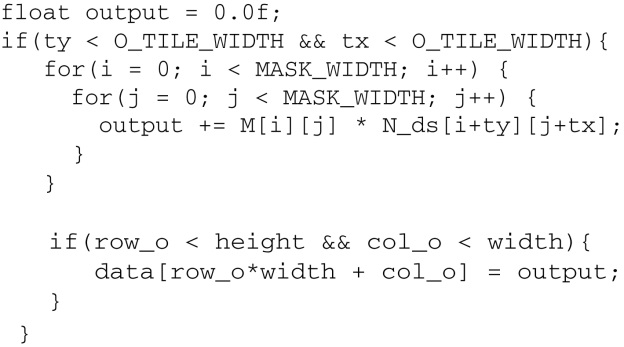 FIGURE 7.21: Part 3 of a 2D convolution kernel.
Copyright © 2016 Elsevier  Inc. All rights reserved.
22
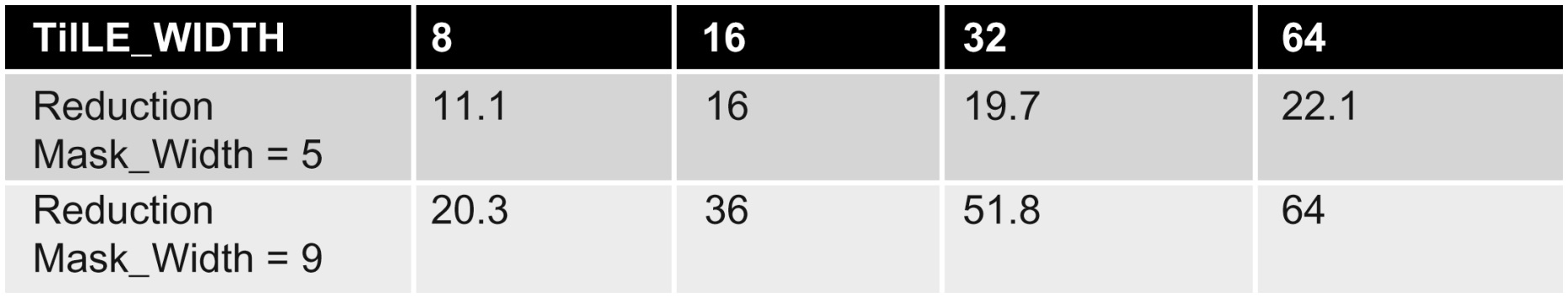 FIGURE 7.22: Image array access reduction ratio for different tile sizes.
Copyright © 2016 Elsevier  Inc. All rights reserved.
23